YEAR 13 SESSION 6:
STUDENT AND GRADUATE OPPORTUNITIES
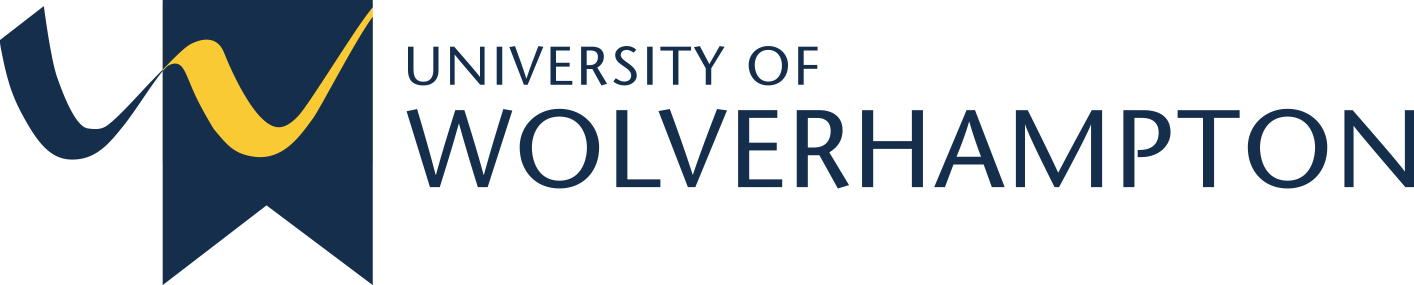 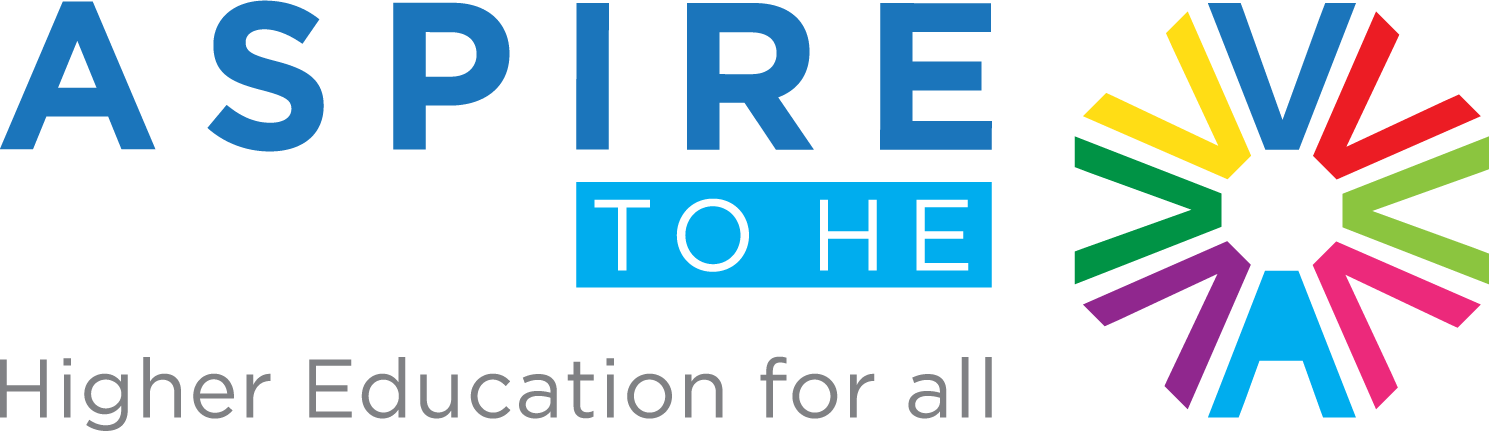 PREVIOUS SESSION OBJECTIVES
OBJECTIVE 1: To understand what budgeting is and how it can help you manage your finances whilst at University.
OBJECTIVE 2: To understand how to make your money go further at University.
OBJECTIVE 3: To make a start on your student finance application.
CHECK-IN
Did you find any graduate job or study pathways available to you after you finish at university?
SESSION OBJECTIVES
OBJECTIVE 1: To understand about placement years and studying abroad.
OBJECTIVE 2: To understand graduate employability and discover graduate opportunities.
OBJECTIVE 3: To understand postgraduate study options and professional training programs.
DID YOU KNOW?
CAN YOU TAKE A WHOLE YEAR OUT OF YOUR UNIVERSITY DEGREE TO WORK FOR AN ORGANISATION?
Answer = Yes you can!
This is often called a placement year, a sandwich year or a year in industry.
DID YOU KNOW?
CAN YOU TAKE A WHOLE YEAR OUT OF YOUR UNIVERSITY DEGREE TO GO ABROAD AND WORK OR STUDY?
Answer = Yes you can!
This is often called a year abroad. You usually spend a year abroad working, studying or a combination of both work and study.
OPPORTUNITIES AVAILABLE BEFORE YOU GRADUATE
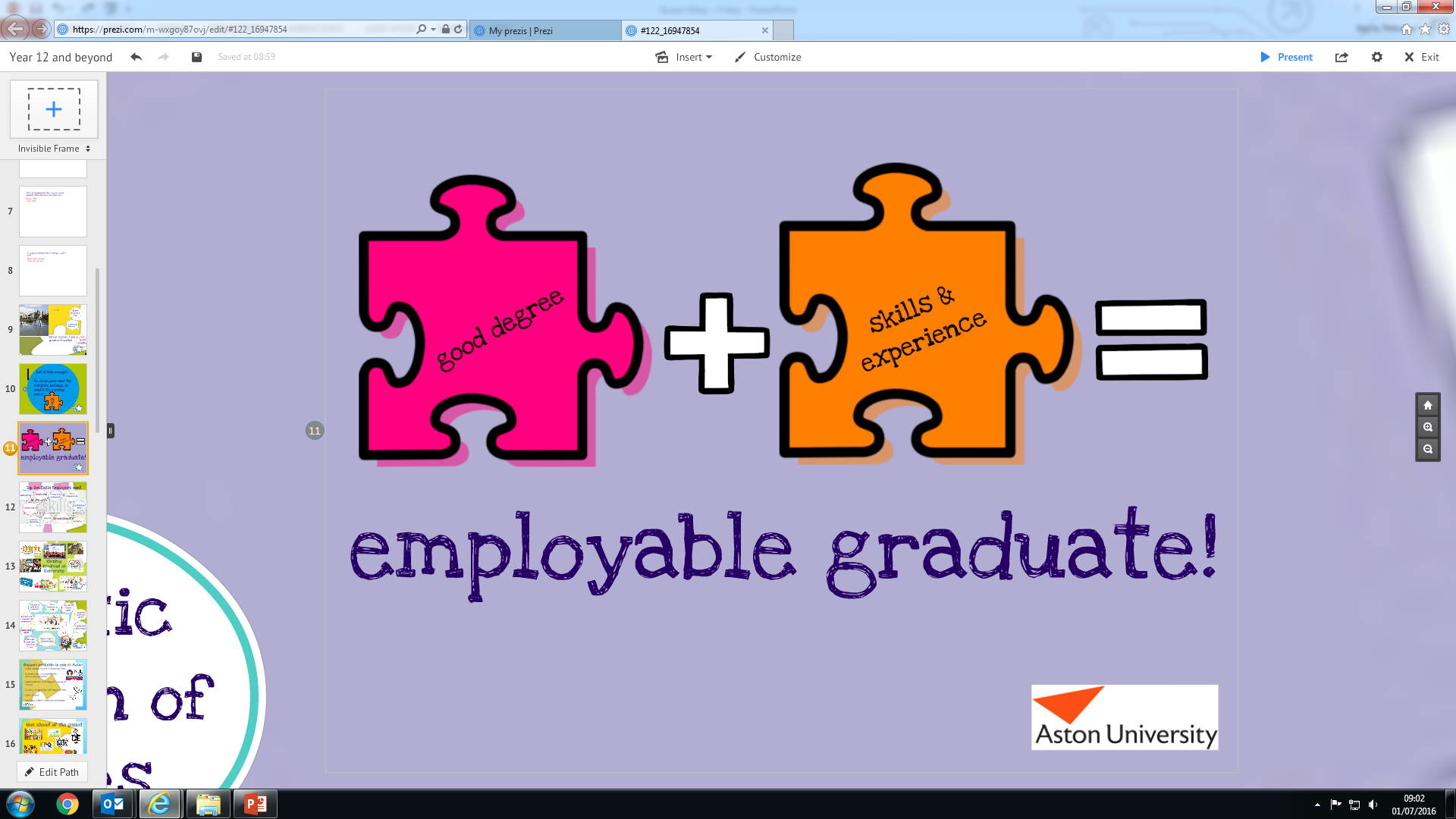 There are many ways you can gain skills & experience at university.

Two great opportunities to do this are: 
placement year or a year abroad
[Speaker Notes: In the second half of this session we’re going to talk about the opportunities available to you as a university graduate.
BUT… it’s important to think about opportunities for you to develop skills and gain experience before you get to graduation.
Employers and training providers will not only be looking for your degree grade when you graduate, they’ll also be looking at the skills and experiences you can bring along. Two fantastic ways your can get skills and experience are through a placement year or a year abroad.]
PLACEMENT YEAR
When can you do a Placement Year?
A placement year is an opportunity to spend a year gaining valuable work experience during your time at university.

Often you’ll do a placement year after your 2nd year of study. This means if you’re studying a 3 year course, it will become a 4 year course (3 years of study + your placement year):

Year 1 = first year at university
Year 2 = second year at university
Year 3 = placement year
Year 4 = final year at university
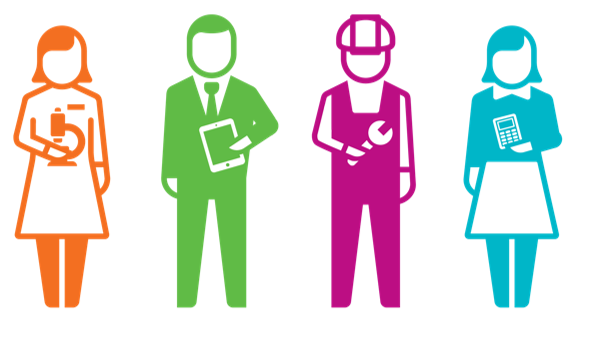 PLACEMENT YEAR
Why would you do a placement year and what are the benefits?
Gain an insight into an industry or organisation
Get a feel for the job you might want to do after university
(or the job you don’t want to do!)
A full year of work experience to gain vital employability skills
Increase your confidence
Earn a salary
Grow your professional network – you may even be offered a graduate job at the end
PLACEMENT YEAR
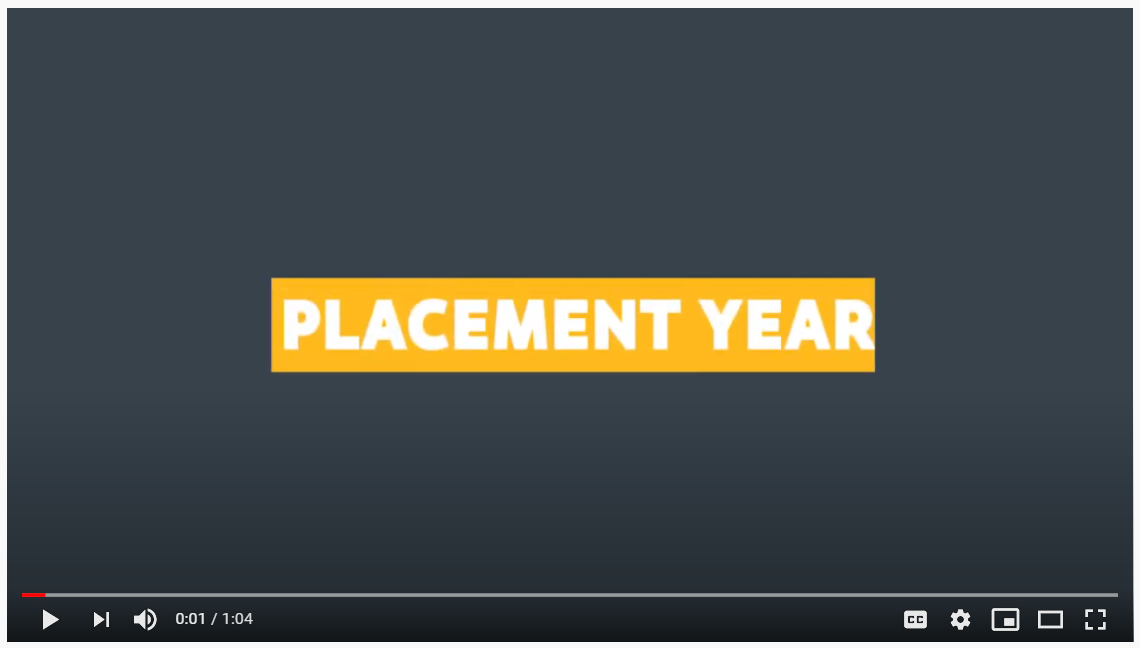 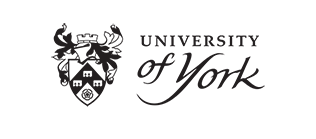 https://www.youtube.com/watch?v=63OHM-bbRco&feature=emb_title
STUDYING ABROAD
Why do students choose to study abroad?
Stand out from the crowd – Graduate employment is tough, it’ll give you more life experience, cultural awareness, and perhaps a different perspective on life to your fellow graduates.
Study at a top ranking course provider – According to the QS World University Rankings, six of the top ten universities on the planet are abroad, with five of those being in America.
Learn a new language – Being able to speak another language will offer so many more job opportunities in sectors such as manufacturing, banking, finance and insurance
Enhancing soft skills – As well as growing academically, placements abroad will develop key soft skills, such as communication, problem solving and confidence.
[Speaker Notes: Ask the students what they think studying abroad means?
Why do students choose to study abroad?
Go through their ideas, if students struggle, there are 4 to get the conversation going]
DIFFERENT WAYS TO STUDY ABROAD
Courses with a study abroad option: If you want a period abroad built into your undergraduate degree, choose a course that includes an additional compulsory full academic year abroad. Check with your university that your undergraduate course allows you to participate in a Study Abroad Programme
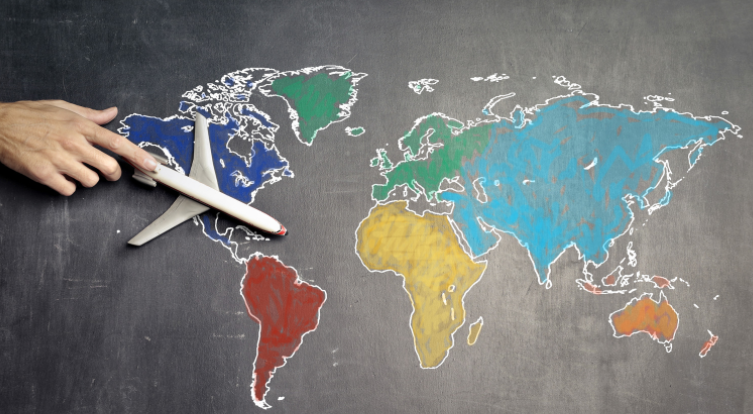 An internship is a period of work experience, offered by an organisation, lasting for a fixed period of time anywhere between a week and 12 months. They are typically undertaken by students and graduates looking to gain relevant skills.
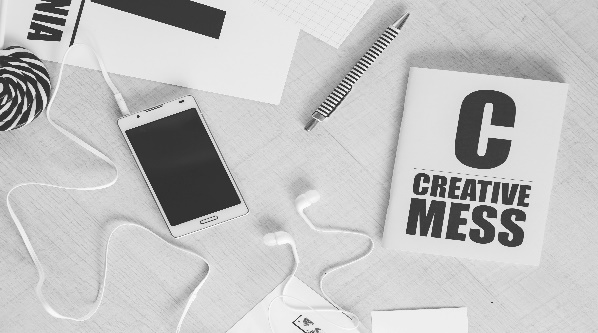 [Speaker Notes: When referring to study abroad option: worth mentioning to students that they should check whether their study period abroad is classed as part of their degree programme, as this isn’t always the case.]
INTERNSHIPS ABROAD
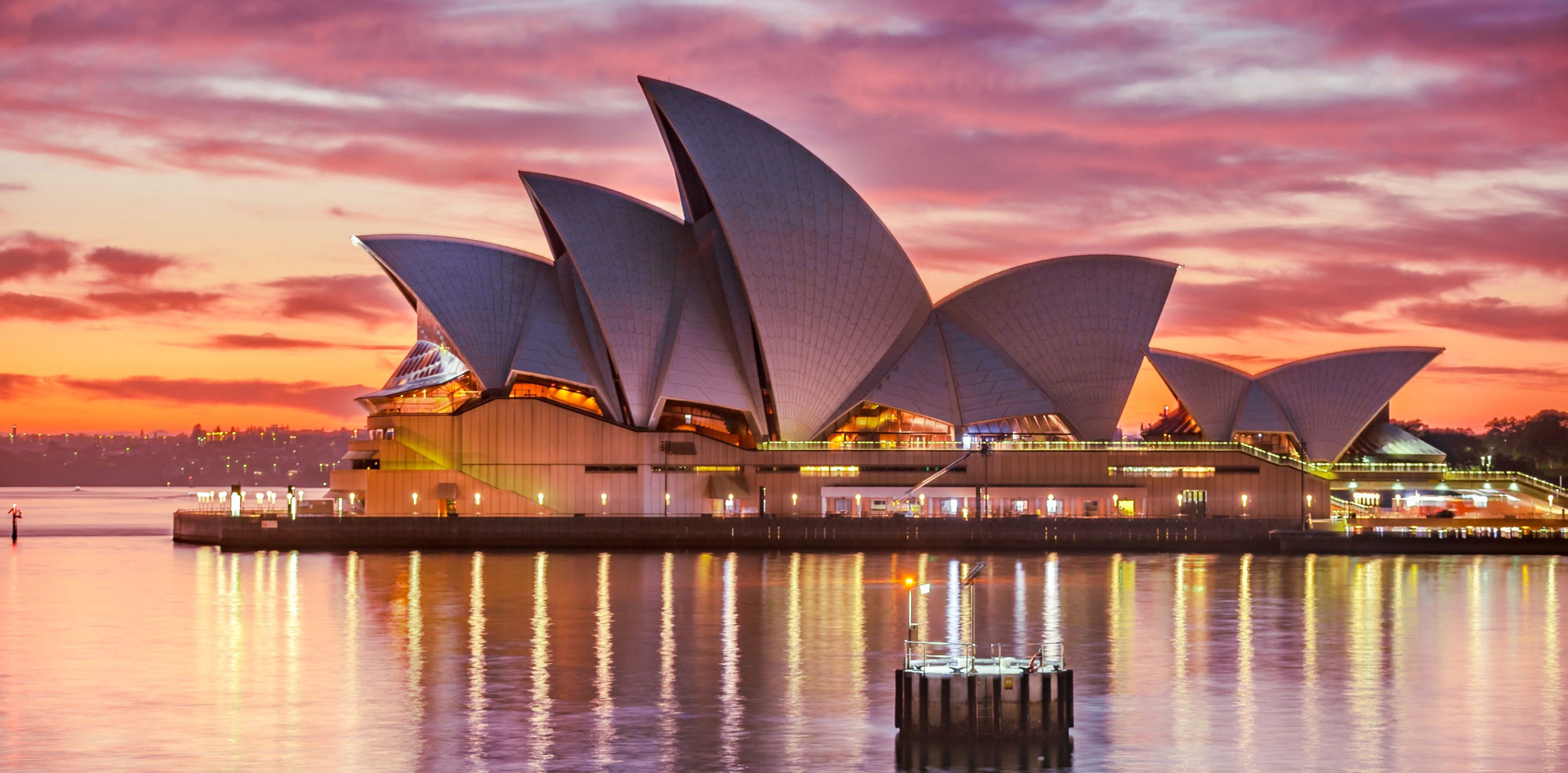 Australia
Asia Internship Programme
BUNAC (British Universities North America Club)
Frontier
The Intern Group
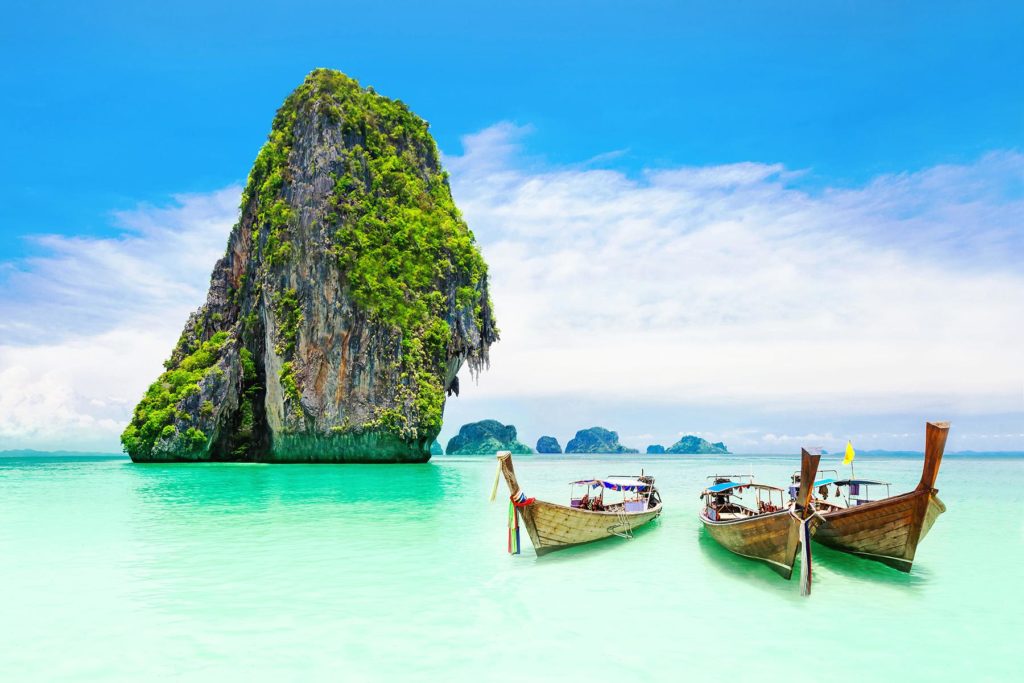 Thailand
Asia Internship Programme
BUNAC
The Intern Group
[Speaker Notes: Ask students to guess destination, then reveal the various internships available. Note: This list is not exhaustive.
Further information about each internship and additional destinations can be found below.

https://www.prospects.ac.uk/jobs-and-work-experience/work-experience-and-internships/internships

AIESEC UK - facilitates international student exchanges through paid traineeships and other schemes.
Absolute Internship - matches university students and graduates with international internships in elite cities around the world.
Asia Internship Programme - leading international internship provider in Asia, AIP offer programmes in Australia, China, Hong Kong, Indonesia, Japan, Malaysia, Singapore, South Korea, Thailand and Vietnam.
BUNAC - offers TEFL China, Vietnam and Thailand programmes, as well as professional internships in Australia, Canada, New Zealand and the USA.
City Internships - provider of structured internship programmes in the world's greatest cities. Placements are offered across all sectors including banking, consulting, law, marketing and technology.
Frontier - offers more than 300 volunteering and internship placements in countries throughout Africa, Asia, South America, Europe and Australasia.
ImmerQi - provides international internships in more than 200 companies in three major Chinese cities - Beijing, Shanghai and Chengdu.
Maximo Nivel - offers internship opportunities in Costa Rica, Guatemala and Peru.
Placement Year International - offers paid business, hospitality, sports and leisure and teaching work placements to students and recent graduates.
The Intern Group - provides remote internships and in-person programmes in London, Dublin, Barcelona, Madrid, New York, California, Toronto, Tokyo, Hong Kong, Shanghai, Bangkok, Colombia, Chile and Australia.]
INTERNSHIPS ABROAD
China
Asia Internship Programme
BUNAC
ImmerQi
The Intern Group
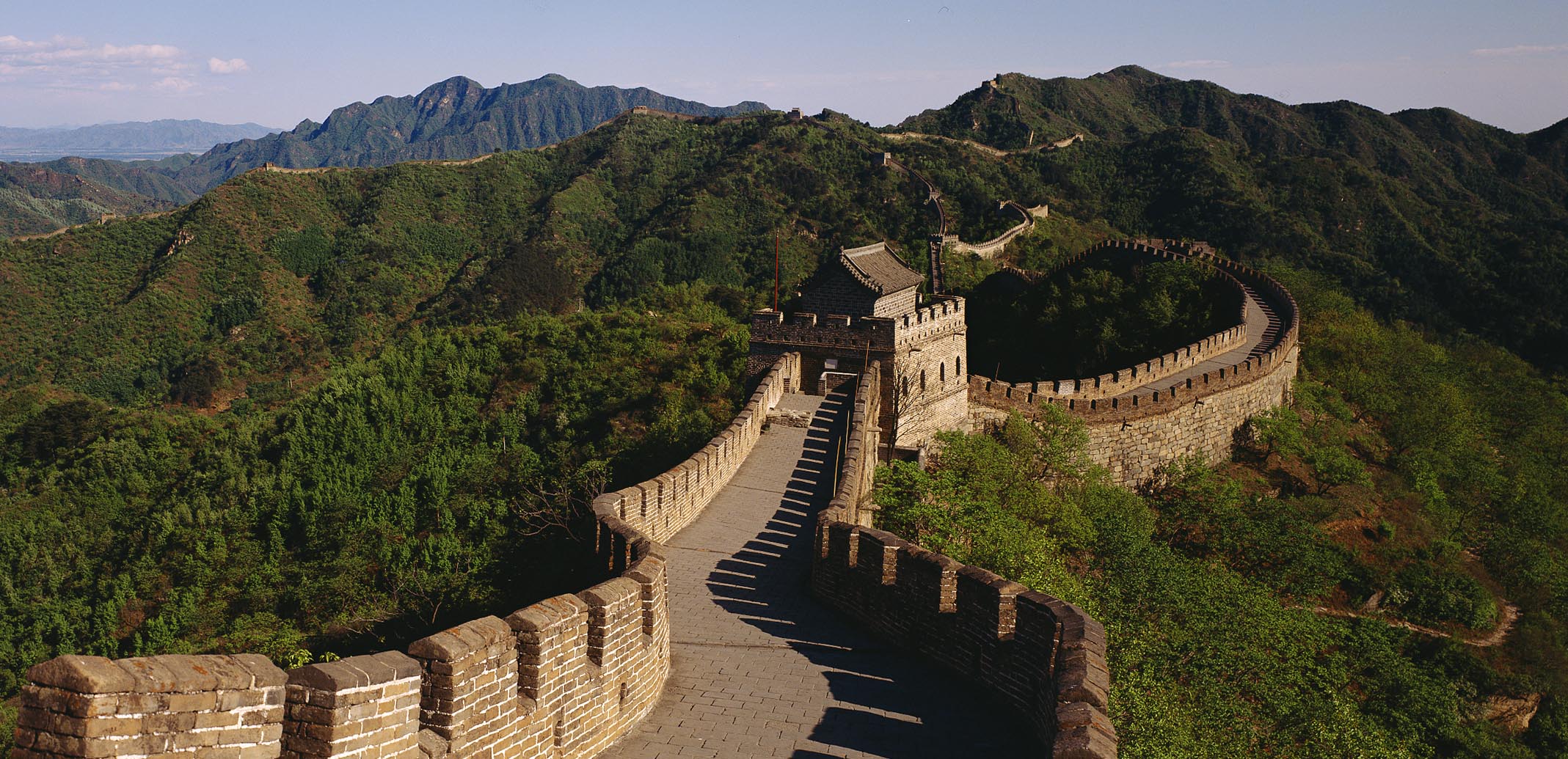 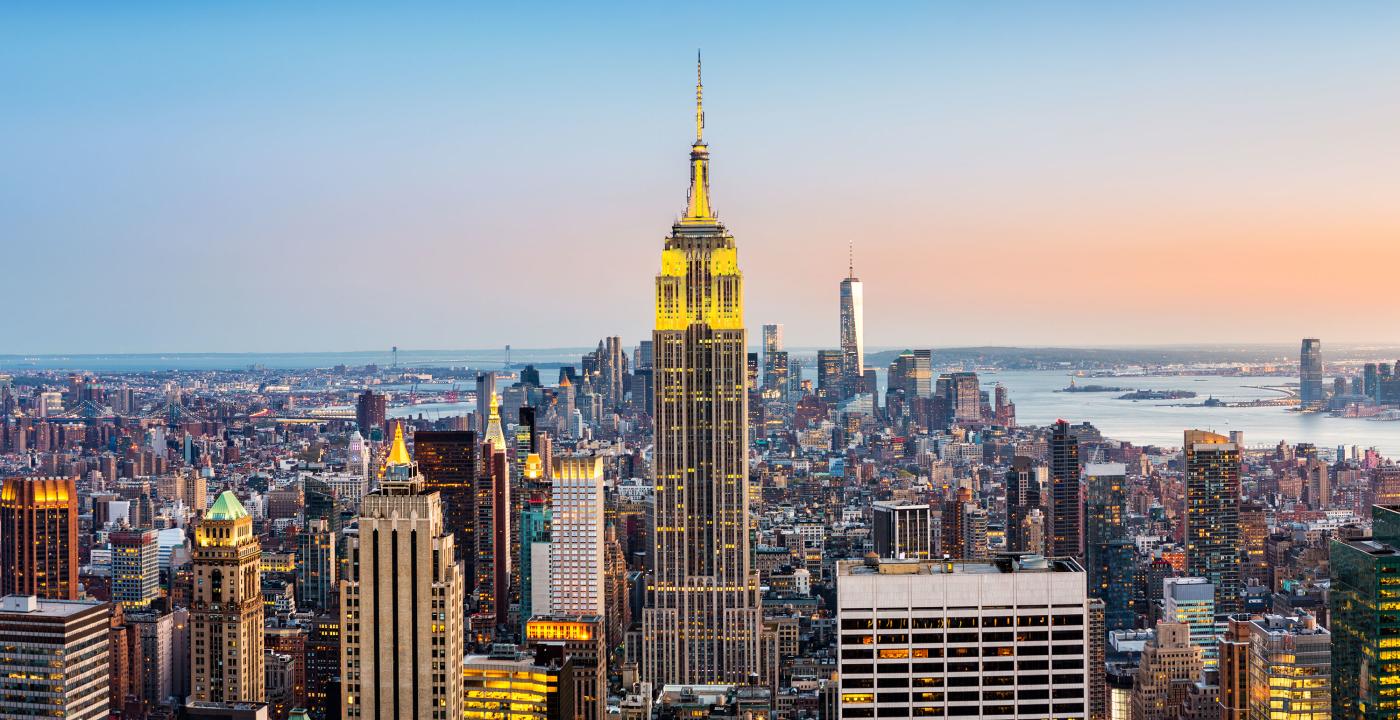 USA/New York
BUNAC
City Internships
The Intern Group
[Speaker Notes: Ask students to guess destination, then reveal the various internships available. Note: This list is not exhaustive.
Further information about each internship and additional destinations can be found below.

https://www.prospects.ac.uk/jobs-and-work-experience/work-experience-and-internships/internships

AIESEC UK - facilitates international student exchanges through paid traineeships and other schemes.
Absolute Internship - matches university students and graduates with international internships in elite cities around the world.
Asia Internship Programme - leading international internship provider in Asia, AIP offer programmes in Australia, China, Hong Kong, Indonesia, Japan, Malaysia, Singapore, South Korea, Thailand and Vietnam.
BUNAC - offers TEFL China, Vietnam and Thailand programmes, as well as professional internships in Australia, Canada, New Zealand and the USA.
City Internships - provider of structured internship programmes in the world's greatest cities. Placements are offered across all sectors including banking, consulting, law, marketing and technology.
Frontier - offers more than 300 volunteering and internship placements in countries throughout Africa, Asia, South America, Europe and Australasia.
ImmerQi - provides international internships in more than 200 companies in three major Chinese cities - Beijing, Shanghai and Chengdu.
Maximo Nivel - offers internship opportunities in Costa Rica, Guatemala and Peru.
Placement Year International - offers paid business, hospitality, sports and leisure and teaching work placements to students and recent graduates.
The Intern Group - provides remote internships and in-person programmes in London, Dublin, Barcelona, Madrid, New York, California, Toronto, Tokyo, Hong Kong, Shanghai, Bangkok, Colombia, Chile and Australia.]
GRADUATE KNOWLEDGE QUIZ
ON AVERAGE, HOW MUCH MORE DO GRADUATES EARN OVER THE COURSE OF THEIR CAREERS COMPARED TO NON-GRADUATES?
Answer = £250,000
People with degree qualifications are likely to see career earnings £250,000 greater (on average) than those without. This is often referred to as the Graduate Premium!
Students borrow a fraction of their potential career earnings when studying – it’s an investment into their future!
GRADUATE KNOWLEDGE QUIZ
TRUE OR FALSE - YOU CAN ACCESS YOUR UNIVERSITY’S CAREERS SERVICE AFTER YOU GRADUATE
Answer = True

Most universities allow their alumni to access their careers service for a few years after they graduate. So remember to check how long you’ll be able to access your chosen university’s career service!
GRADUATE KNOWLEDGE QUIZ
WHAT IS THE DIFFERENCE BETWEEN A GRAD SCHEME AND A GRAD JOB?
Answer:

The differences between graduate schemes and graduate jobs can be quite subtle but they are important to recognise. Graduate schemes and graduate jobs both require degrees, but graduate schemes usually require a longer interview process than graduate jobs. Graduate jobs and graduate schemes are both aimed at high-calibre graduates and often include training and support, but are graduate jobs are often less structured than graduate schemes.
[Speaker Notes: Try to get student opinions first, find out what they think the difference is between the two.

-Grad job requires a degree, but follows the usual interview process – entry level
-Grad scheme requires a longer interview process, competitive, assessment centre – training scheme, opportunity to explore different areas/departments/management]
GRADUATE SCHEMES
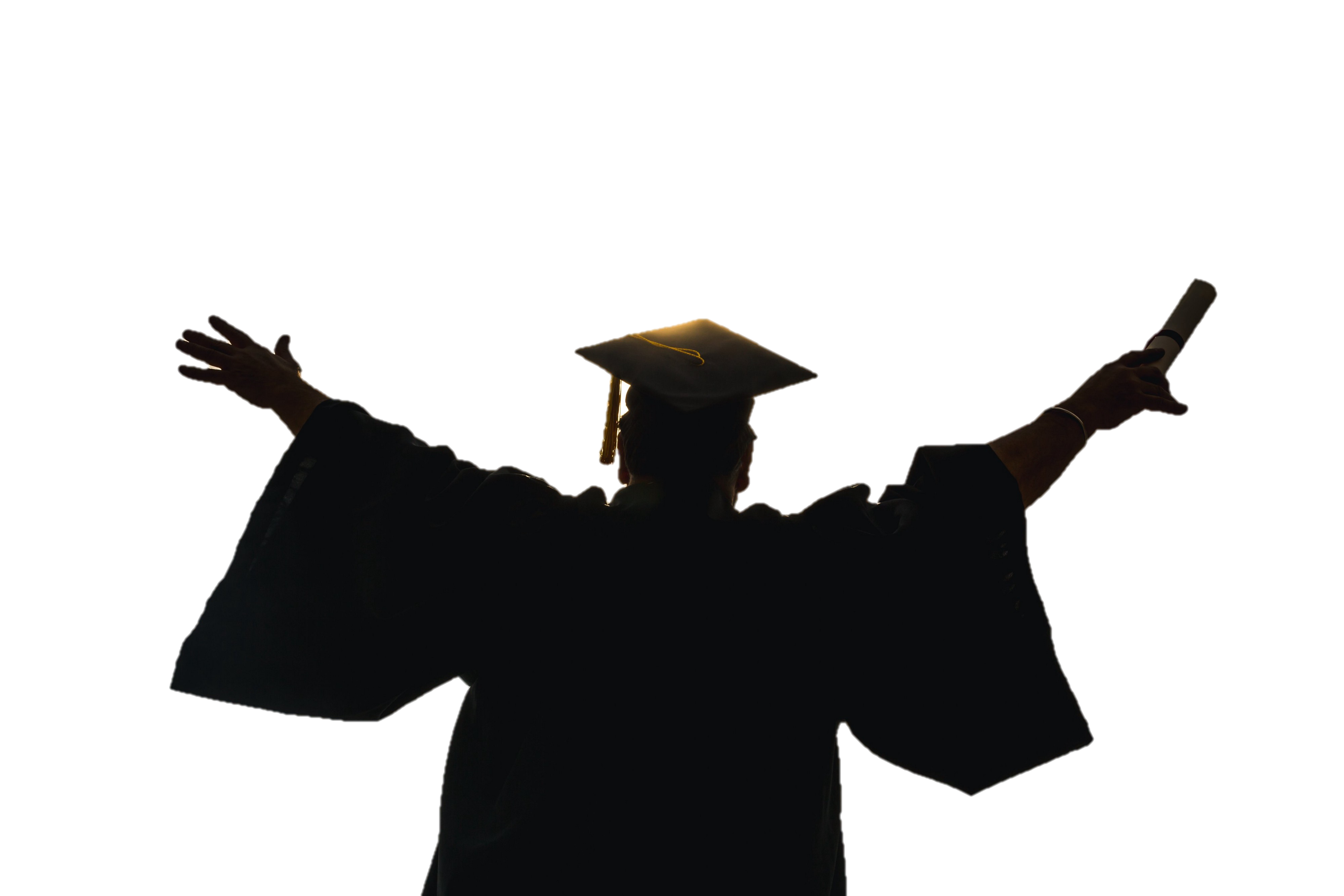 What is a Graduate Scheme?
A graduate scheme is a structured training programme run by an employer to develop future leaders of their organisation.

These graduate programmes, which usually last between one and two years (although they can be longer), are often available in a number of specialisms - ranging from finance, retail, HR and marketing, to management and law.
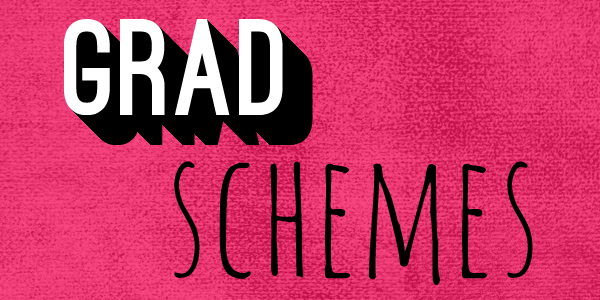 GRADUATE SCHEMES
PROS AND CONS OF GRADUATE SCHEMES
GRADUATE SCHEMES
Where can you find them?
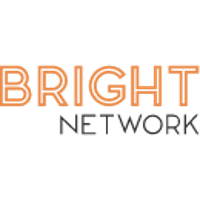 Company websites
Bright Network
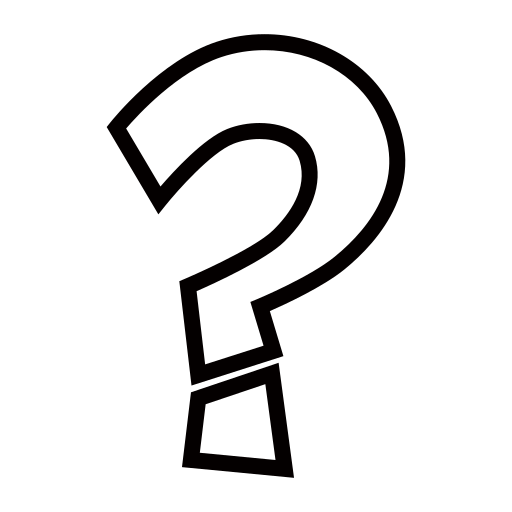 Prospects.ac.uk
Save the student
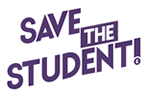 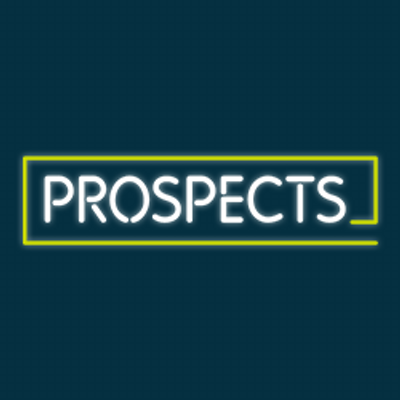 GRADUATE SCHEME LOGO QUIZ
How many companies do you think you know who offer graduate schemes? Can you guess the name of the company and what type of graduate scheme they offer?
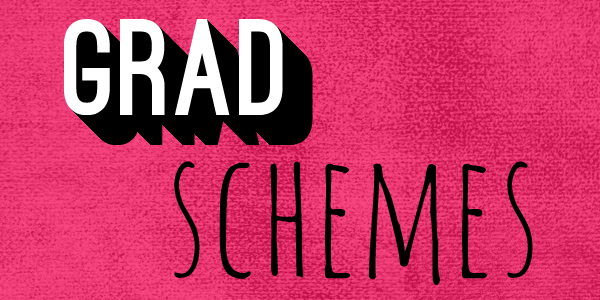 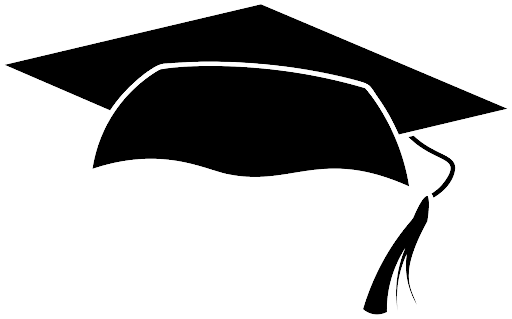 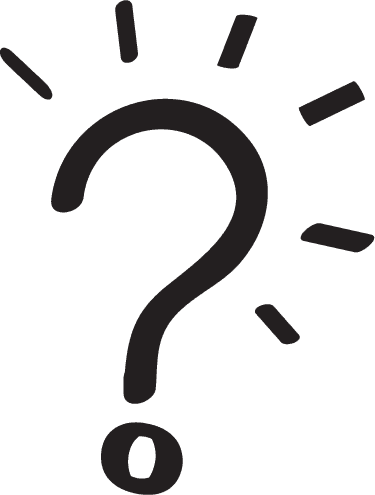 GRADUATE SCHEME LOGO QUIZ
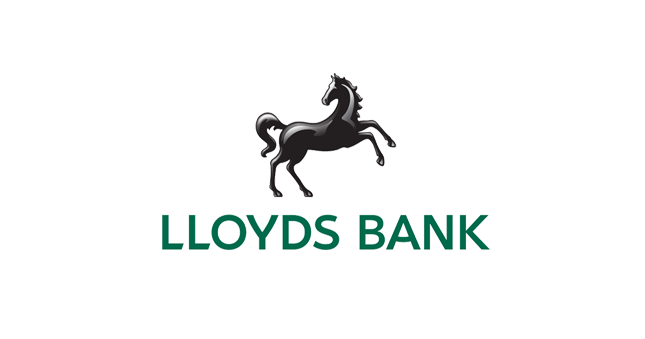 Company: Lloyds Bank
Types of graduate scheme: Data Science, Finance, Software Engineer, Retail Customers and Products
Website: https://www.lloydsbankinggrouptalent.com/graduates/our-graduate-schemes/
[Speaker Notes: Salary: £31,000-£45,000 depending on the role
Duration: 2 years
Requirements: A  2:2 degree or above  in any discipline from any university, and PhD and Masters students are also welcome.
Graduate schemes are rotational, so you’ll get a range of experience from teams in different locations around the UK.

Application process:
Application form
Technical testing 
Job Insight Assessment
Assessment Day

Further information on the application process: 
https://www.lloydsbankinggrouptalent.com/graduates/how-to-apply/]
GRADUATE SCHEME LOGO QUIZ
Company: Aldi
Types of graduate scheme: Graduate Area Manager
Website: https://www.aldirecruitment.co.uk/area-manager-programme/our-area-manager-programmes/graduate-area-manager-programme/
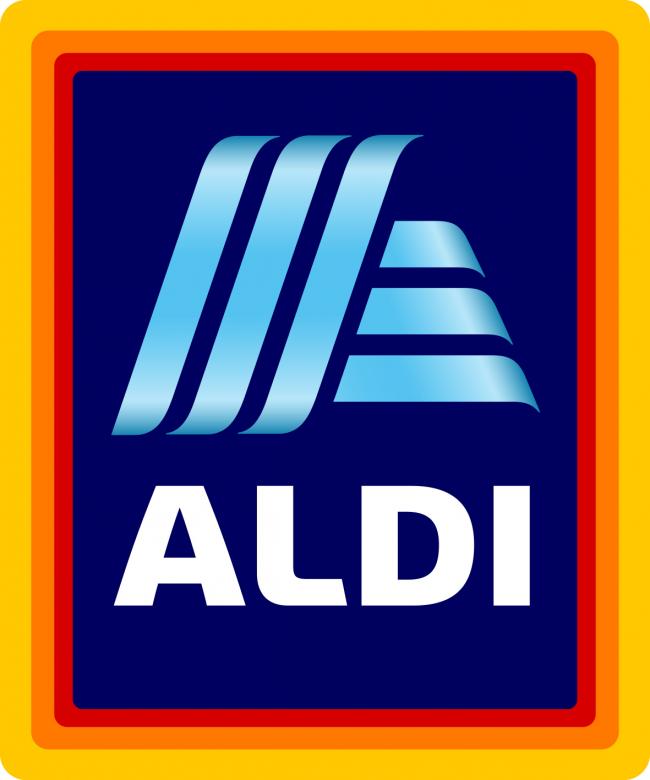 [Speaker Notes: Salary: £44,000 starting salary
Duration: 2 years
Requirements: 2:1 in any degree discipline 

Application process:
Application form
Psychometric testing
A short video called ‘Who am I?’
Group assessment
Final interview with the Regional Managing Director

Further information on the application process:: 
https://www.aldirecruitment.co.uk/area-manager-programme/our-area-manager-programmes/graduate-area-manager-programme/]
GRADUATE SCHEME LOGO QUIZ
Company: Civil Service
Types of graduate scheme: Commercial, Digital, Data and Technology, Diplomatic Service, Finance, Diplomatic Service Economics, Government Social Research, Human Resources, Houses of Parliament, Property, Science and Engineering, Project Delivery
Website: https://www.faststream.gov.uk/
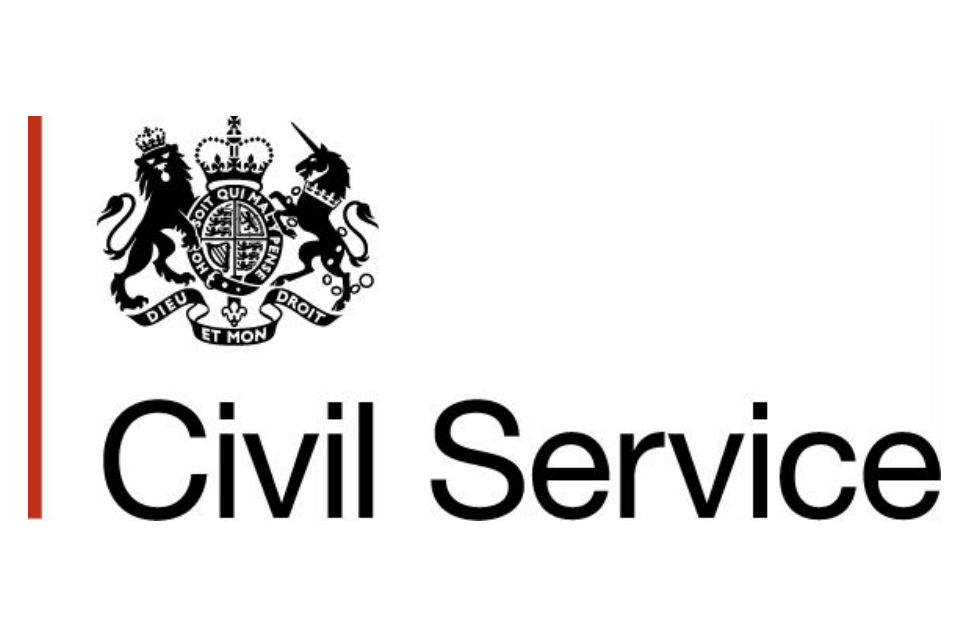 [Speaker Notes: Salary: £27,000 or £28,000 starting salary
Duration: 2-4 years depending on the chosen role
Requirements: Most are open to graduates with 2:2, as well as 2:1 and first degrees. Regardless of the degree subject you studied, there’s a scheme that’s right for you. 

Application process:
Online Tests
Work Based Scenarios
Video Interview
Additional Information
Fast Stream Assessment Centre
Final Selection Board
Further information on the application process:: https://www.faststream.gov.uk/how-to-apply/index.html]
GRADUATE SCHEME LOGO QUIZ
Company: NHS
Types of graduate scheme: General Management, Health Analysis, Human Resources Management, Finance Management, Policy and Strategy Management, Health Informatics Management
Website: https://www.nhsgraduates.co.uk/the-scheme/
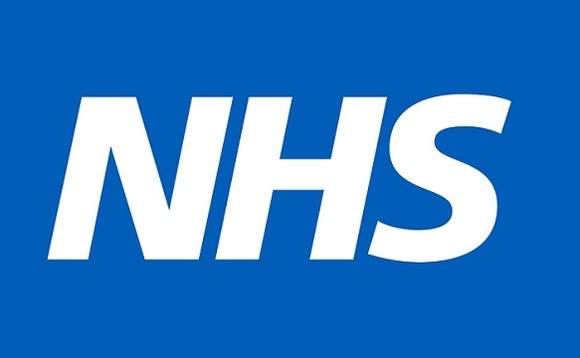 [Speaker Notes: Salary: £24,628 starting salary
Duration: 2 years (2 ½ years if you opt for Finance) 
Requirements: 2:2 degree minimum in any subject, plus some additional requirements depending on the chosen stream.

Application process:
Application form, including online tests
Face-to-face application
One day assessment centre
Further information on the application process:
https://graduates.nhs.uk/applications/the-application-process/]
GRADUATE SCHEME LOGO QUIZ
Company: Royal Navy
Types of graduate scheme: Organisational, Tactical, Technical, Medical.
Website: https://www.royalnavy.mod.uk/careers/levels-of-entry/graduates
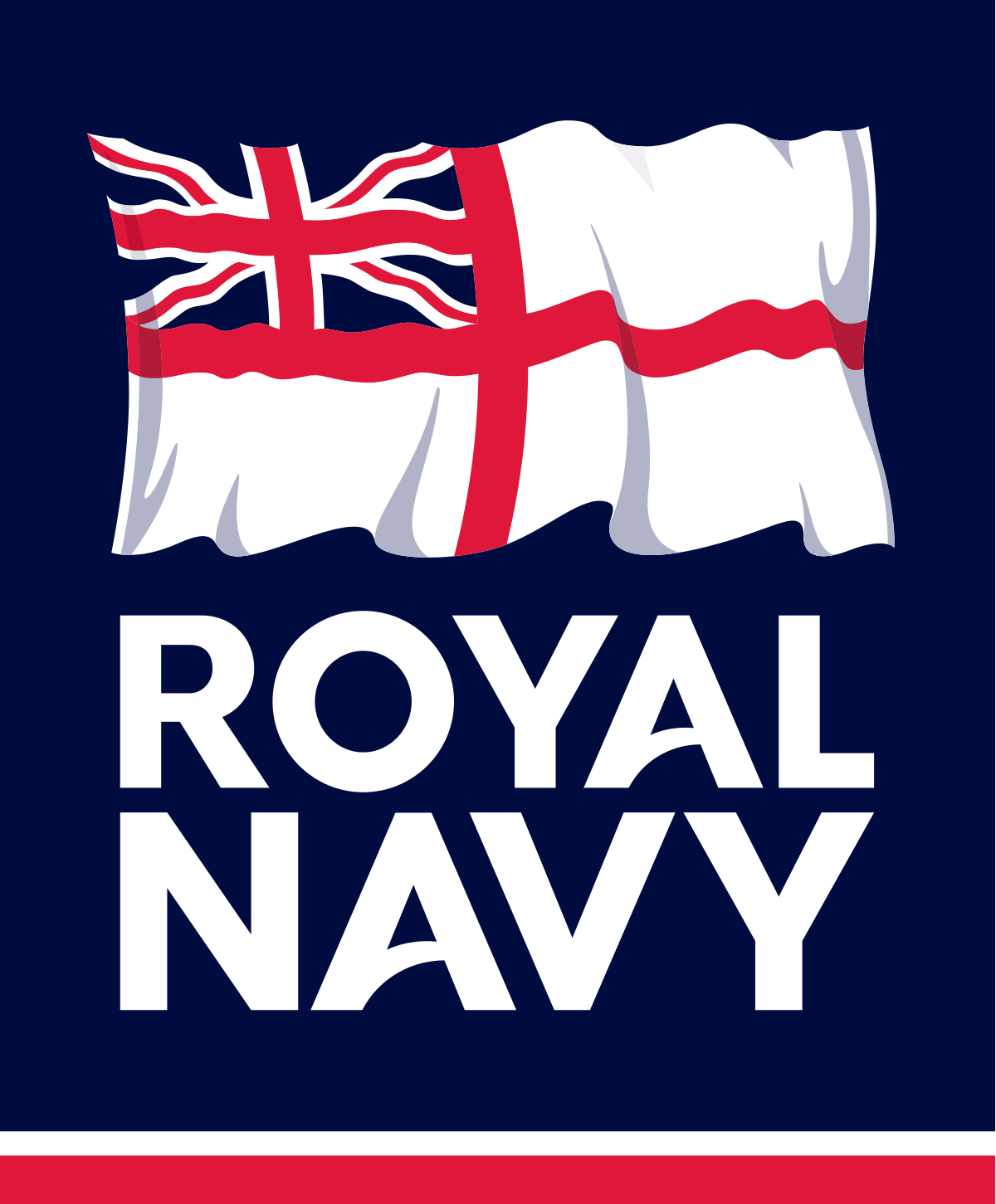 [Speaker Notes: Salary: £27,000
Duration: N/A
Requirements: Engineering & Medical roles require relevant degree qualifications

Application process:
Application form
Recruitment test
Medical test and pre-joining fitness test
Admiralty Interview Board
Further information on the application process: https://www.royalnavy.mod.uk/careers/levels-of-entry/graduates/whats-next]
GRADUATE SCHEME LOGO QUIZ
Company: Cancer Research
Types of graduate scheme: Fundraising and Marketing, Finance, Policy, Information and Communications, Scientific Strategy and Funding, Technology, Human Resources.
Website: https://www.cancerresearchuk.org/about-us/early-in-career-opportunities/about-our-scheme
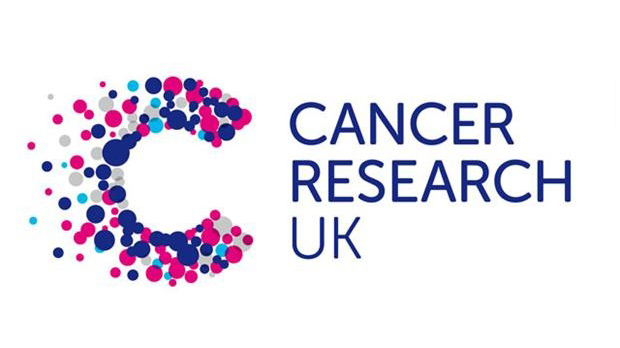 [Speaker Notes: This grad scheme is not open for 2020/21, so further details are not currently available.]
GRADUATE JOB
What is a Graduate Job?
Graduate jobs are usually those that require someone to hold a degree to start their career in that profession. Some graduate degrees may require a specific degree, but many simply require a degree. These jobs are usually found on company/organisation websites, and more general job search websites. Graduate jobs do not usually have a set timeframe, unless stated.

Graduate jobs are still aimed at motivated, high-calibre graduates and often include training and support, but are less structured than graduate schemes.
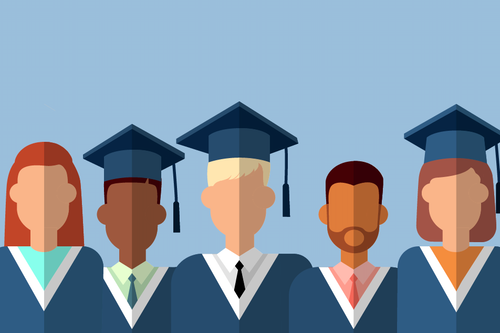 GRADUATE JOB
PROS AND CONS OF GRADUATE JOBS
POSTGRADUATE STUDY
What is Postgraduate Study?
Generally, a postgraduate degree is a degree that you can complete once you have finished your undergraduate studies.
There are four main types of postgraduate degrees:
Taught courses
Research degrees
Conversion courses
Professional qualifications

Many postgraduate courses are studied at university, but some courses are taught in a commercial environment.
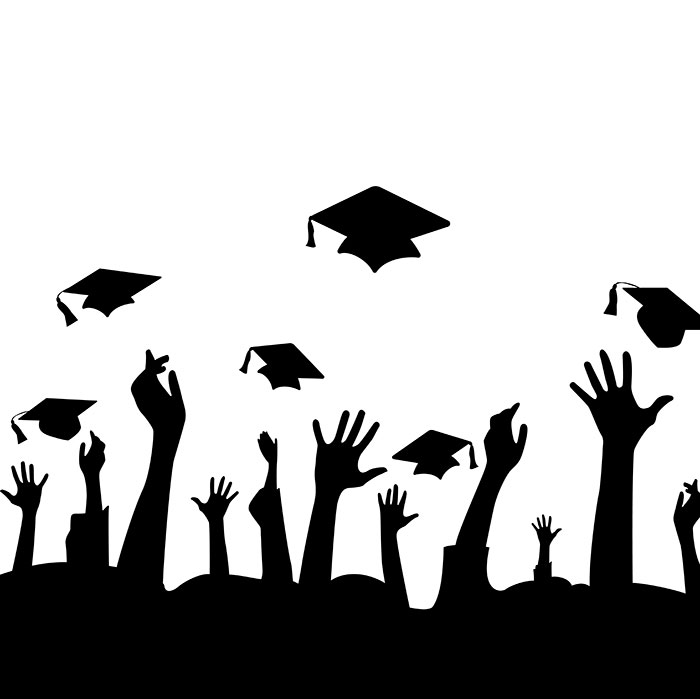 POSTGRADUATE STUDY
What is a Master’s Qualification?
Level 7 in the qualifications chain
A masters can be studied full-time or part-time - it usually lasts a year full-time, but it can sometimes be more.
The average cost is £8,740 per year (differs depending on university, course and alumni status).
Certain jobs may require Level 7 qualifications – e.g. you need a PGCE (Postgraduate Certificate in Education) to become a teacher.
Masters Qualifications:
MA: Master of Arts.
MSc: Master of Science.
MBA: Master of Business Administration.
LLM: Master of Law.
MEd: Master of Education.
MPhil: Master of Philosophy.
MRes: Master of Research.
[Speaker Notes: Get students to discuss the pros and cons of a Masters degree

When relaying cost, emphasise the amount of bursaries available is likely to increase depending on one’s specialism.

N.B. A PGCE is a 60 credit postgraduate qualification studied at level 7]
POSTGRADUATE STUDY
What is a PhD?
Level 8 in the qualifications chain (the highest level!)
Doing a PhD allows you to focus on your own original piece of research.
The average thesis length: 60,000-80,000 words.
Expected to take at least 3 years to complete full-time.
After completion, postdoctoral research begins, which is salaried. This often leads to a job as a lecturer.
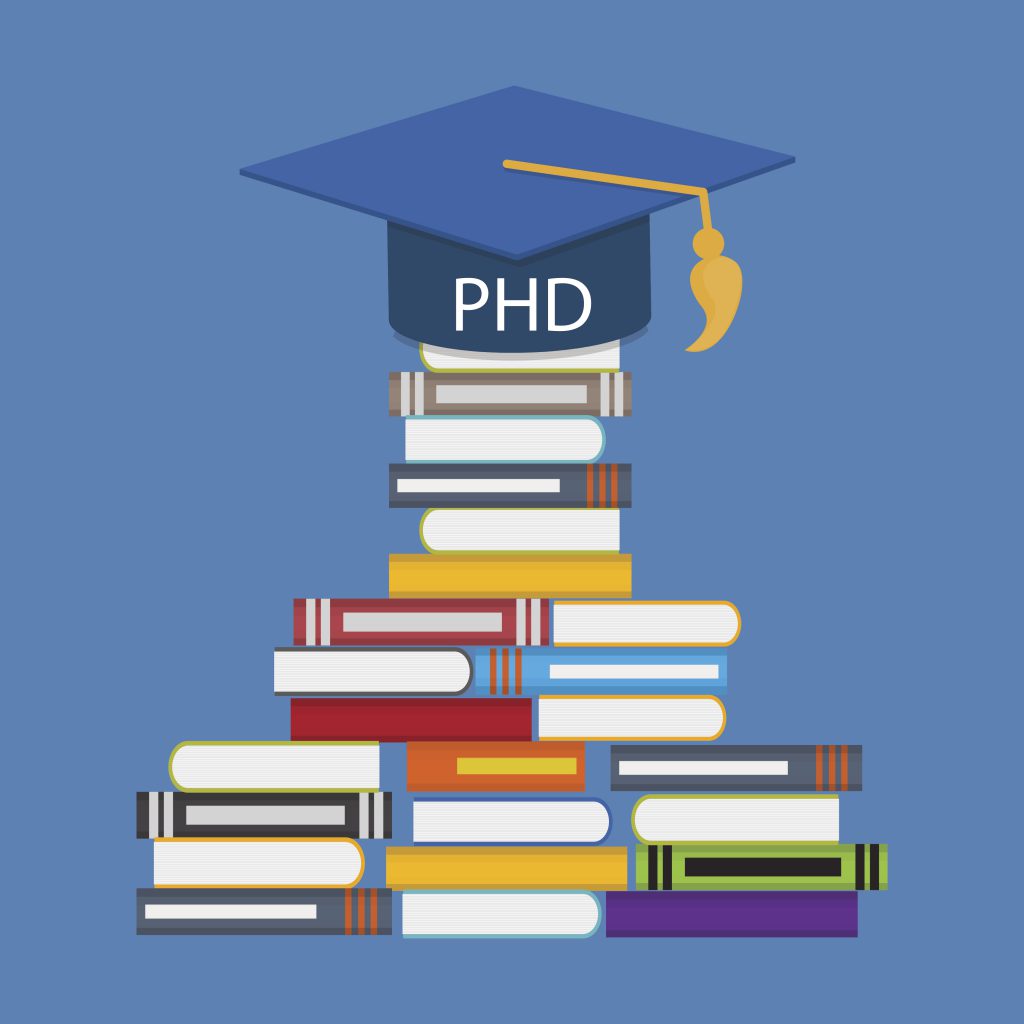 [Speaker Notes: Get students to discuss the pros and cons of doing a PhD.]
COURSE TO CAREER
Some careers require degrees in specific subjects. Can you guess what some of these may be?
Medicine – In order to become a doctor, you must complete a Medical degree.
Law – To practice Law, you will need a degree (including a degree apprenticeship) in Law.
Veterinary practice – To become a vet, you will need a specific degree in Veterinary Science.
Psychology – In order to work in psychology or become a psychiatrist, you will need a psychology degree accredited by the BPS.
Engineering – Some Engineering jobs do accept closely related degrees, such as Maths and Physics, but many require a degree in Engineering.
COURSE TO CAREER
Some careers require additional qualifications. Can you guess what some of these may be?
Law – To practice Law, not only will you need a Law degree, but also a postgraduate LPC qualification.
Psychology - To become a psychologist/psychiatrist you will need an undergraduate degree from a BPS accredited university and also an accredited postgraduate qualification in your chosen specialism.
Teaching -  To become a teacher, you don’t need a degree in teaching or education, but you will need a degree in any discipline. You will need to do teacher training, or a PGCE in teaching/NVQ.
Medicine – To become a medical doctor, you will need various qualifications. These include an undergraduate degree in Medicine recognised by the General Medical Council, a 2 year foundation course of general training, 2 years of core medical training and then 4-7 years of specialist training in your chosen area of medicine.
Can you think of any more careers that may require additional qualifications?
COURSE TO CAREER
DOES YOUR IDEAL CAREER REQUIRE ANY ADDITIONAL QUALIFICATIONS?
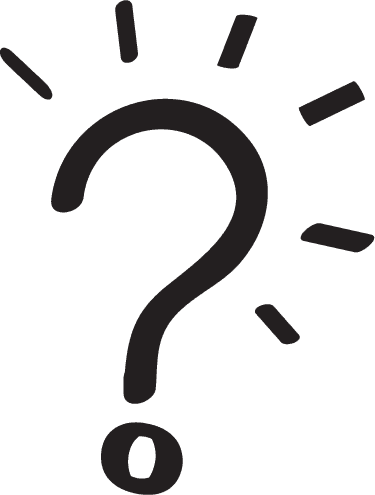 COURSE TO CAREER
WHY DO PEOPLE DO POSTGRADUATE STUDY?
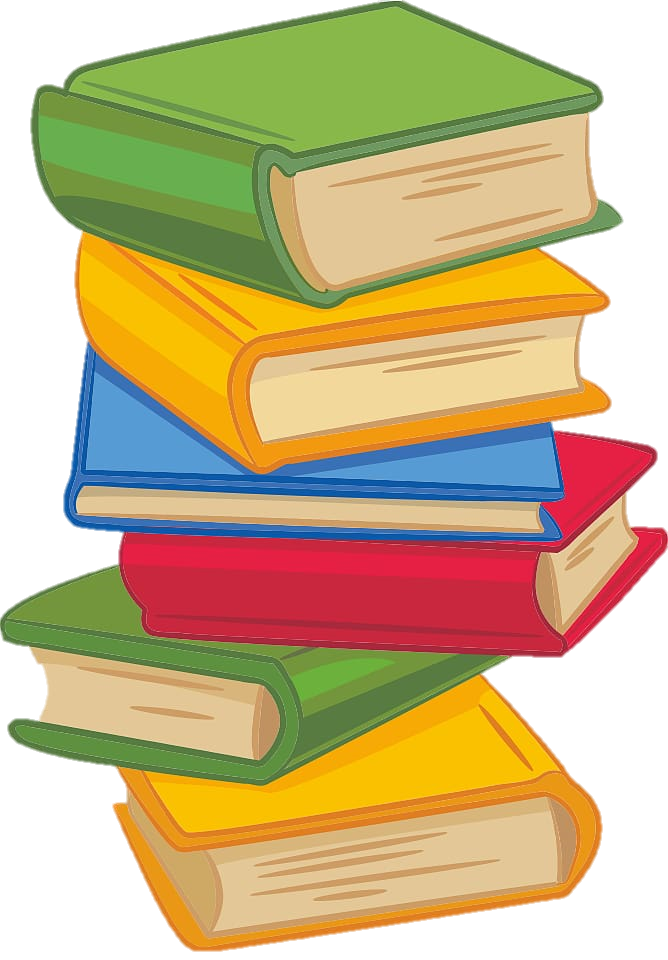 They enjoy the subject and want to become an expert in a specific field/industry.
They still don’t know what career they want.
There’s even more graduate premium!
The average salary of a graduate is roughly £10,000 higher per year than a non-graduate, and the average salary of a postgraduate is roughly £6,000 higher per year than a graduate.
That’s £16,000 more per year! Over a period of 5 years, a postgraduate will have earned on average £80,000 more than a non-graduate!
COURSE TO CAREER
WHERE CAN YOU DO POSTGRAD STUDY?
Most universities offer postgraduate study, so it may be the case that you can continue on at the same university you do your undergraduate degree at!
Some universities will even offer discounted postgrad tuition fees or bursaries for students that remain at the same university!
You don’t have to stay at the same university for postgraduate study, some universities will specialise in different areas of the subject and offer different courses – it could be worth checking university rankings for them!
Some students also choose to move back home for postgraduate study, whilst working and studying part-time.
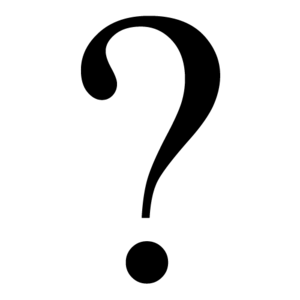 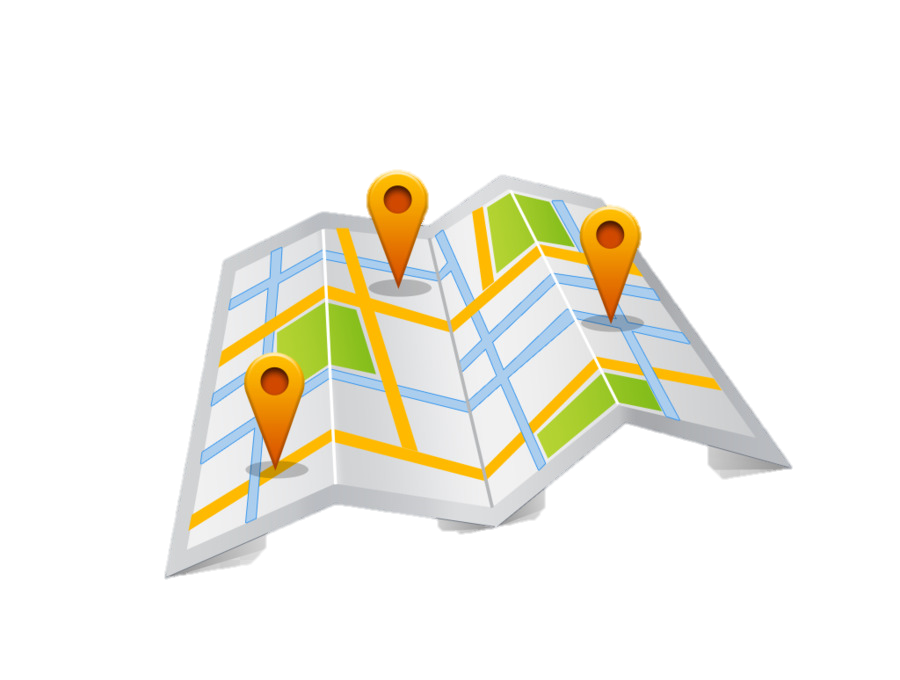 INDEPENDENT ACTIVITY
IDENTIFY 3 DIFFERENT POSTGRADUATE COURSES THAT YOU COULD COMPLETE AFTER YOUR CHOSEN UNDERGRADUATE COURSE!
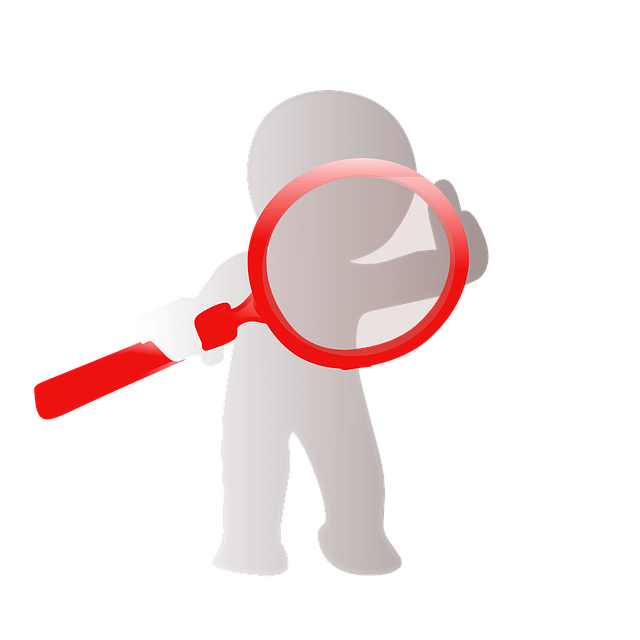 GOODBYE AND GOOD LUCK!
I CHALLENGE YOU TO: 
JOIN A SOCIETY
LEARN TO COOK A NEW MEAL
EXPLORE YOUR STUDENT’S UNION
DISCOVER WHAT THE CITY HAS TO OFFER!
HAVE FUN AND MAKE THE MOST OF YOUR UNIVERSITY EXPERIENCE!
[Speaker Notes: Use this time to thank students for being part of the program! 

“Thank you for taking part in the Aspire to HE programme! We appreciate all of your contributions and we hope we have helped you to make informed and ambitious decisions about your future”]